Я верю, что женщина – чудо такое,  Какого на Млечном пути не сыскать, И если “любимая” – слово святое, То трижды священное – “женщина – мать!”
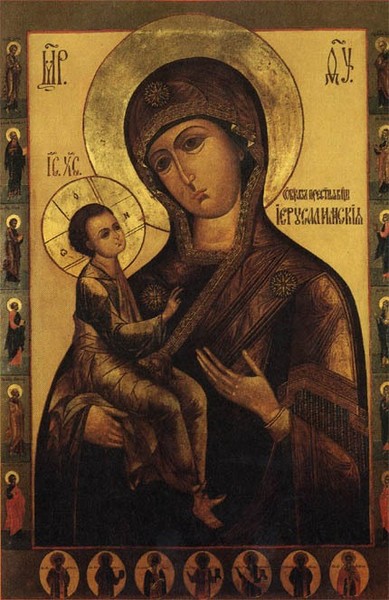 О ком эти слова?
Дева Мария
Царица небесная
                     Мадонна
Тема урока
«Два музыкальных обращения к Богородице»
Задача урока:
Узнать:
 как поэты, художники и композиторы разных стран рисуют образ Богородицы,
и какими средствами они это делают.
Она идет, хвале внимая,
 Благим покрытая смиреньем,
 Как бы небесное виденье
  Собою на земле являя…
                                    Данте
«Сикстинская мадонна»  

Рафаэль
Как  называет поэт Богородицу?
Аве, Мария – лампада тиха,                                       В сердце готовы четыре стиха:                             
Чистая дева, скорбящего мать,                                  Душу проникла твоя благодать.                             Неба царица, не в блеске лучей –В тихом предстань сновидении ей!                                                    
Аве, Мария – лампада тиха,Я прошептал все четыре стиха.
                                  А. Фет
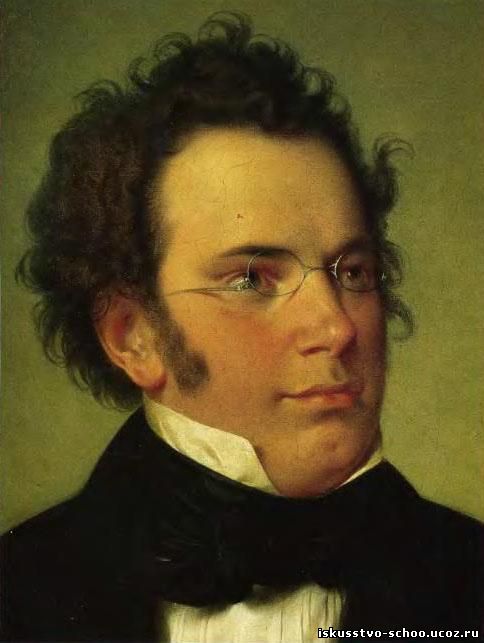 «Ave Maria» Франц Шуберт
Робертино Лореттидискант
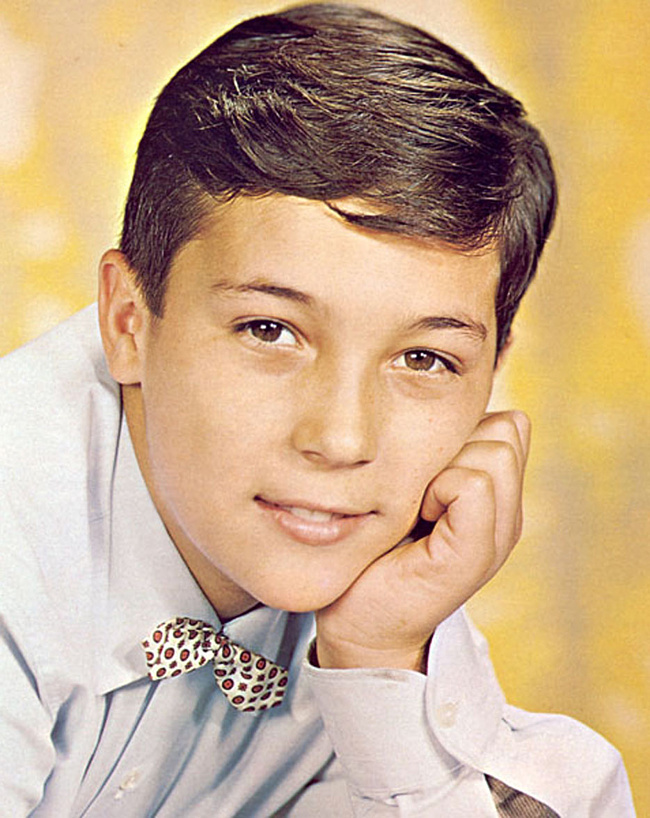 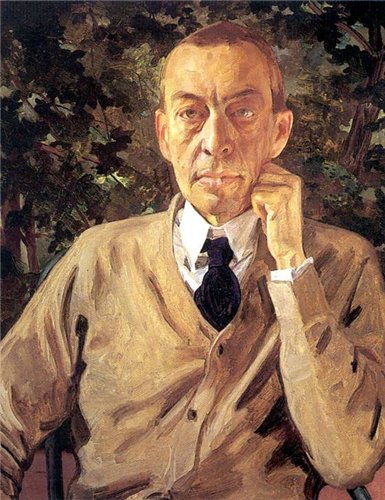 Сергей Васильевич Рахманинов «Богородице Дево, радуйся»
Богородице Дево, радуйся!
Ангел, войдя к Ней, сказал: радуйся, Благодатная! Господь с Тобою; благословенна Ты между жёнами. Она же, увидев его, смутилась от слов его и размышляла, что бы это было за приветствие. И сказал Ей Ангел: не бойся, Мария, ибо Ты обрела благодать у Бога; и вот, зачнёшь во чреве, и родишь Сына, и наречёшь Ему имя: Иисус. Он будет велик и наречётся Сыном Всевышнего, и даст Ему Господь Бог престол Давида, отца Его; и будет царствовать над домом Иакова во веки, и Царству Его не будет конца.
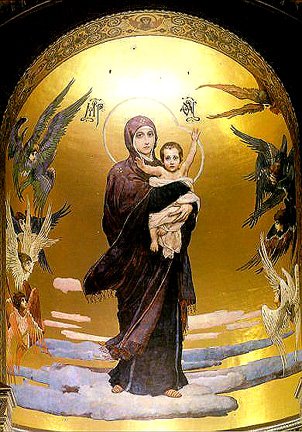 Одной картины я желал быть вечный зритель,
Одной, чтоб на меня с холста, как с облаков,
Пречистая и наш Божественный Спаситель –
Она с величием, Он с разумом в очах –
Взирали, кроткие, во славе и в лучах…
                                       А.С.Пушкин
МАМА
Рано утром просыпаюсь я от глаз твоих. 
Мне они заменят солнце. 
Мир, поверь мне, существует
 лишь для нас двоих. 
Солнышко в тебе смеётся.
Припев: 
Мама, без ума тебя люблю я,
 Мама, и тебя боготворю я, 
Мама, я без взгляда твоего как птица без крыла, 
Птица без крыла. 
Мама, знаешь, нет тебя роднее, 
Мама, обними меня скорее, 
Мама, дай погреться, мама, 
Возле рук твоих, как будто у огня.
Пусть невзгоды и печали будут вдалеке,
 А поближе будет счастье. 
Мы с тобой не сможем жить в печали и тоске, 
И прогоним прочь ненастье.
Припев: 
Мама, без ума тебя люблю я,
 Мама, и тебя боготворю я, 
Мама, я без взгляда твоего как птица без крыла, 
Птица без крыла. 
Мама, знаешь, нет тебя роднее, 
Мама, обними меня скорее, 
Мама, дай погреться, мама, 
Возле рук твоих, как будто у огня.
Колыбельная
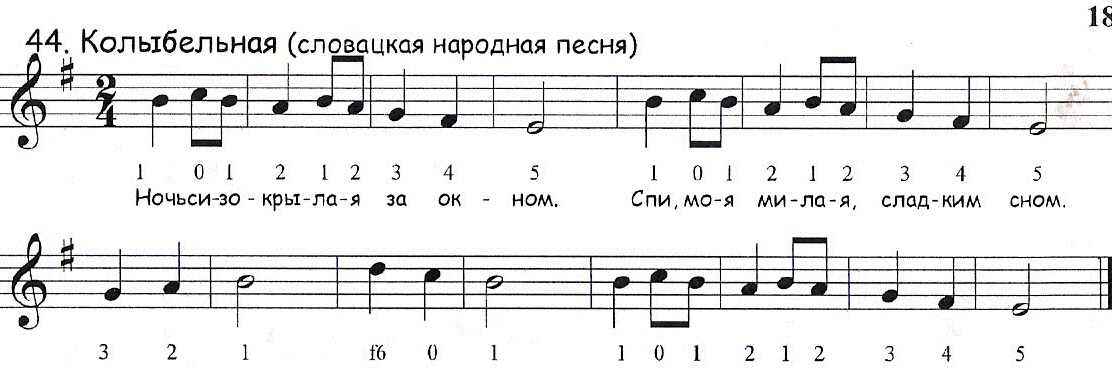 благородство
простота
радость
величие
достоинство
красота
мир
тишина
спокойствие
Чем православная молитва
 отличается от католической?
Что нового узнали на уроке?
Домашнее задание:
Подобрать стихи о маме